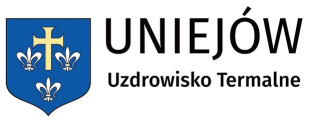 Działania dotyczące efektywności energetycznej w Gminie Uniejów
Kompleksowa termomodernizacja komunalnych obiektów mieszkaniowych                  w Gminie Uniejów


Projekt został podzielony na 4 zadania:
Zadanie 1 – Termomodernizacja – ul. Kościelnicka 44A – w ramach zadania zrealizowano docieplenie stropu pod poddaszem nieużytkowym wełną o grubości 18cm, ocieplenie ścian zewnętrznych styropianem o grubości 12cm i wymianę stolarki okienne U=1,3;
	Koszty ogrzewania przed przedsięwzięciem termomodernizacyjnym – 25 700
	Koszt ogrzewania po wykonaniu termomodernizacji – 14 000

 Zadanie 2 – Termomodernizacja – Felicjanów 29A – w ramach zadania zrealizowano wymianę stolarki okiennej na poddaszu nieużytkowym, docieplenie stropu wełną o grubości 18cm, ścian styropianem o grubości 12cm oraz wymianę stolarki okiennej mieszkań o wartości U= 1,3;
	
	Koszty ogrzewania przed przedsięwzięciem termomodernizacyjnym – 23 550zł
	Koszt ogrzewania po wykonaniu termomodernizacji – 10 000zł
Zadanie 3 – Termomodernizacja – Wilamów 24 – w ramach zadania zrealizowano montaż nowego kotła węglowego na eko groszek z automatycznym podajnikiem ślimakowym, wymianę instalacji c.o., budowę nowej kotłowni, docieplenie ścian styropianem o grubości 12cm i stropodachu styropianem o grubości 18cm;
	Koszty ogrzewania przed przedsięwzięciem termomodernizacyjnym – 28 000zł
	Koszt ogrzewania po wykonaniu termomodernizacji –8 000 zł 
 Zadanie 4 – Termomodernizacja – Wilamów 51 – w ramach zadania zrealizowano montaż nowego kotła węglowego na eko groszek z automatycznym podajnikiem ślimakowym, wymianę instalacji c.o., budowę nowej kotłowni, docieplenie ścian styropianem o grubości 12cm i stropodachu styropianem o grubości 18cm;
	Koszty ogrzewania przed przedsięwzięciem termomodernizacyjnym – 21 661zł
	Koszt ogrzewania po wymianie kotła na eko groszek wraz z ociepleniem ścian i 	stropodachu – 13 000zł
Projekt zrealizowano na terenie Gminy Uniejów a jego odbiorcami są użytkownicy przedmiotowych budynków.

Koszt całkowity zadania: 517 304 zł
Kwota dofinansowania 327 086 zł
Termomodernizacja budynku starej plebanii – 
obecnie Miejsko - Gminna Biblioteka Publiczna w Uniejowie


Nieużytkowany od dawna budynek wymagał gruntownego remontu. W ramach rewitalizacji skuto stare tynki, a ponad stuletnie mury zostały osuszone i uzupełnione. Wewnątrz powstały nowe posadzki, podłogi, ściany działowe, nadproża okien i drzwi, a także strop parteru, które chroni – także kompleksowo wymieniony – dach z lekko podniesioną konstrukcją. Ponadto, projekt obejmował wymianę stolarki drzwiowej oraz drewnianej stolarki okiennej, a także wykonanie wszystkich przyłączy do budynku oraz sieci – energetycznej, ciepłowniczej i wodociągowej.

Koszt całkowity zadania: 2 000 000zł
Kwota dofinansowania: 937 909zł
Aktualnie przeprowadzane zadania:
Kompleksowa termomodernizacja obiektów użyteczności publicznej w m. Orzeszków, Skotniki, Wola Przedmiejska
	Zakłada wykonanie wymiany konstrukcji i pokrycia dachowego, stolarki okiennej, ocieplenia budynków, instalacji grzewczej w postaci pomp ciepła, ciepłej wody użytkowej (montaż paneli fotowoltaicznych)
Koszt całkowity zadania strażnicy w Orzeszkowie: 550 969,99zł
 Koszt całkowity zadania strażnicy w Skotniki: 535 161,99zł
Koszt całkowity zadania strażnicy w Wola Przedmiejska: 440 109,99zł

Łączna kwota dofinansowania: 1 104 422,95zł
Montaż odnawialnego źródła ciepła i energii elektrycznej dla budynku                         Szkoły Podstawowej w Wieleninie
	
	Przedmiotem prac jest wymiana źródła ciepła z kotła węglowego na gazowe pompy ciepła zasilane gazem ziemnym, wymiana instalacji centralnego ogrzewania, montaż podgrzewaczy przepływowych oraz paneli fotowoltaicznych

	Kwota całkowita zadania: 1 000 000zł
	Kwota dofinansowania: 748 020zł
Dziękuję za uwagę 

Zastępca Burmistrza
Mirosław Madajski
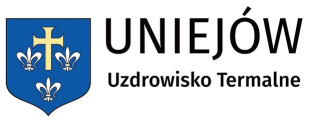